Forum on Internet of Things: Empowering the New Urban AgendaGeneva, Switzerland, 19 October 2015
The Role of Security in Establishing Smart Cities

Darren Thomson,
CTO & VP, Technology Services, EMEA, Symantec
darren_thomson@symantec.com
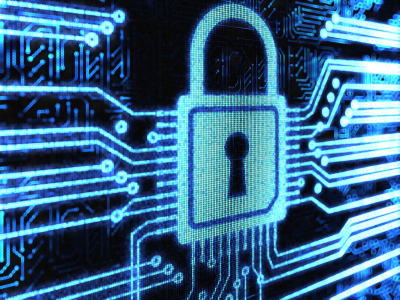 Security By Design
It starts by talking (X-industry)
Security considered at the very first whiteboard 
Inherent engineering discipline
Bring Social Science & IT Science together
From feature to expectation
London Project WorkThe OPCD Project (“Old Oak & Park Royal Development Corp.”)
Some Early Lessons..
The IT industry is an adolescent
Implications of working with “older industries”
The pace of technology change presents a major risk
5 years is a long time in IT, 100 years is a long time for a city
The IT consumer will see privacy & security as a differentiator
Symantec “State of Privacy” report, 2014
What if..